Appendix  8A: low grade vacuolation from 976A-1S mouse 5
Hypothalamus
Below level of aqueduct
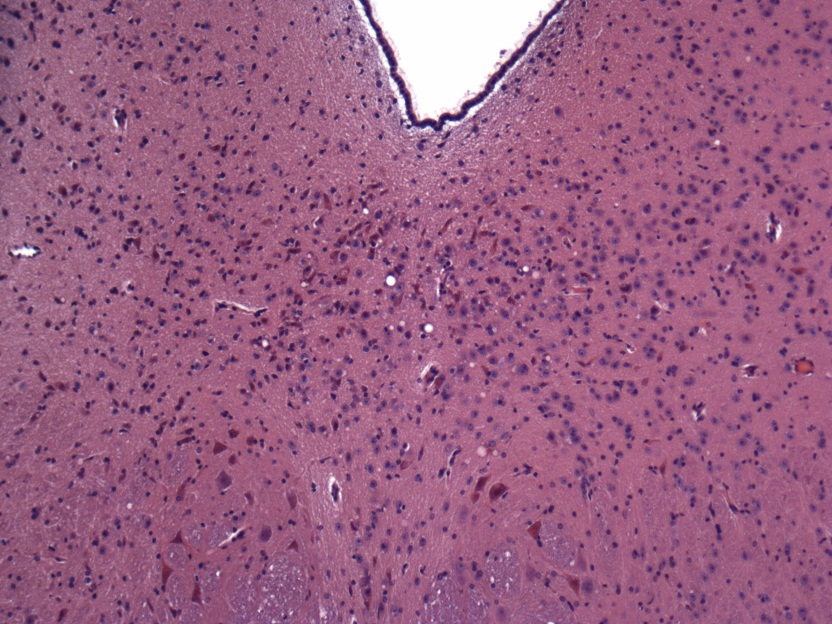 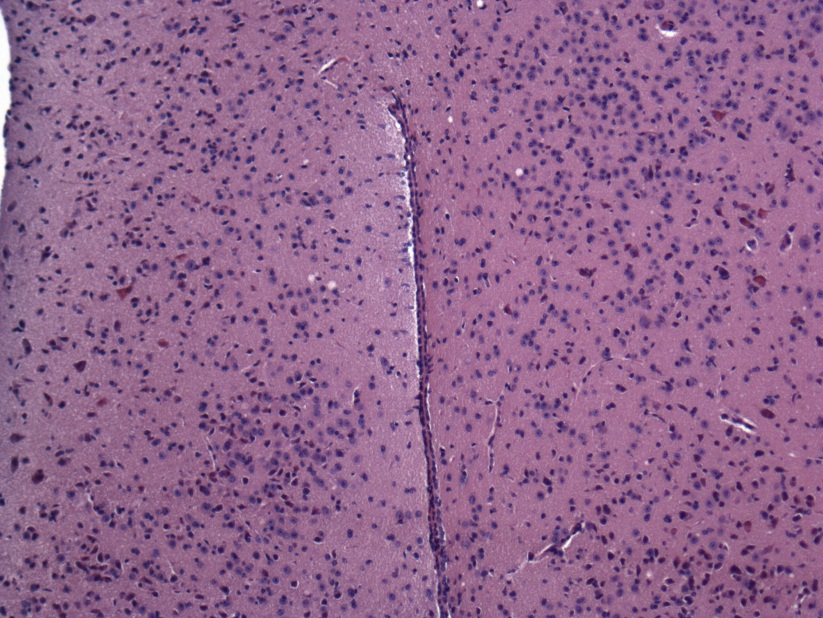 Appendix  9B:  Example of negative vacuolation in tg 338 mouse brain.
Hypothalamus
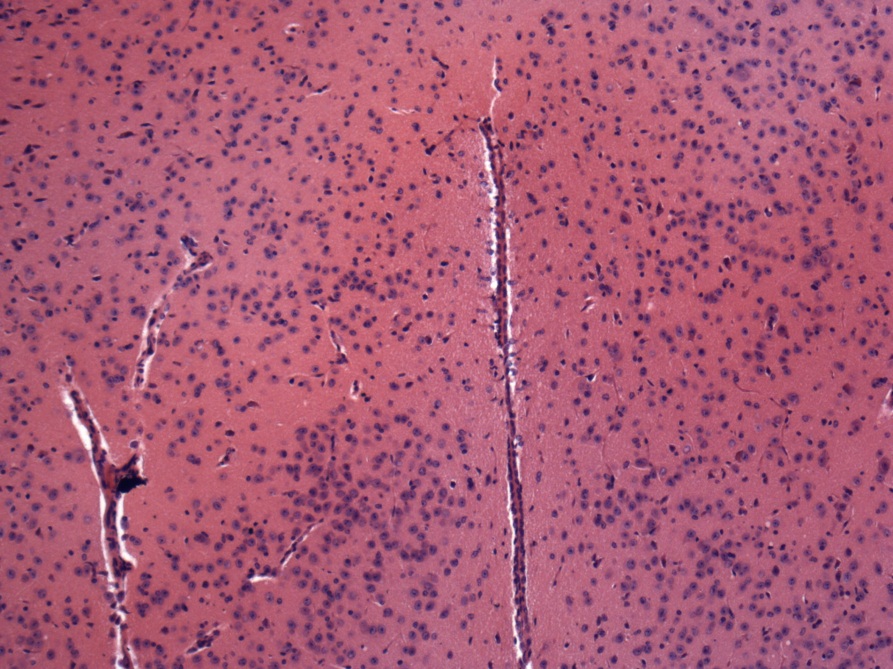